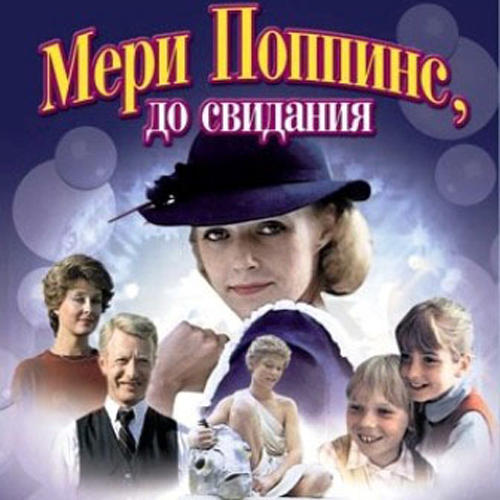 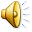 «Мэ́ри По́ппинс, до свида́ния»  — телевизионный художественный фильм-мюзикл режиссёра Леонида Квинихидзе в двух сериях («Леди Совершенство» и «Неделя кончается в среду»), снятый творческим объединением телевизионных фильмов киностудии «Мосфильм» по заказу Гостелерадио СССР по мотивам произведений Памелы Трэверс о Мэри Поппинс. Телепремьера состоялась 8 января 1984 года.
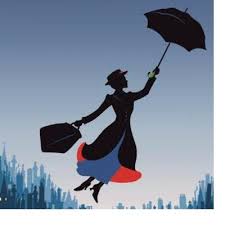 РежиссерЛеони́д Алекса́ндрович Квинихи́дзе
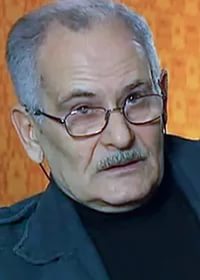 советский и российский кинорежиссёр и сценарист, Заслуженный деятель искусств Российской Федерации
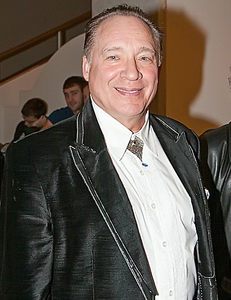 Композитор Макси́м Исаа́кович Дунае́вский
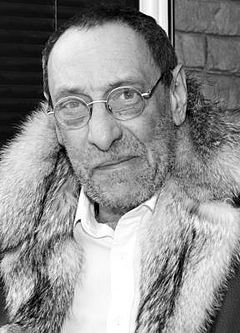 Стихи
 Наум Миронович Олев
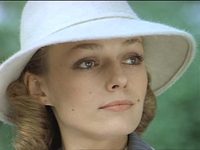 В РОЛЯХ
Наталья Андрейченко
Мэри Поппинс
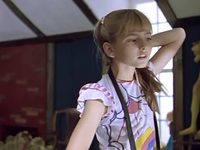 Анна Плисецкая
Джейн
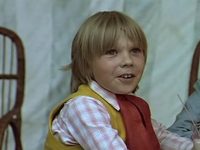 Филипп Рукавишников
Майкл
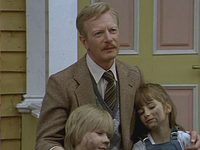 Альберт Филозов
мистер Бэнкс
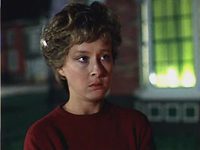 Лариса Удовиченко
миссис Бэнкс
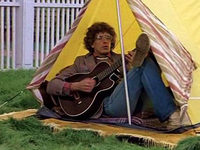 Лембит Ульфсак
Робертсон, Мистер Эй
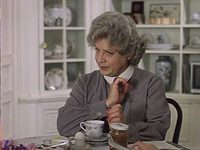 Олег Табаков
мисс Эндрю
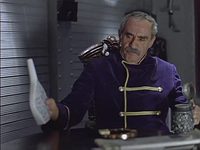 Зиновий Гердт
адмирал Бум
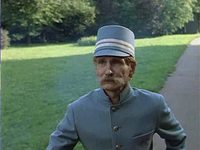 Игорь Ясулович
сторож
Ноты
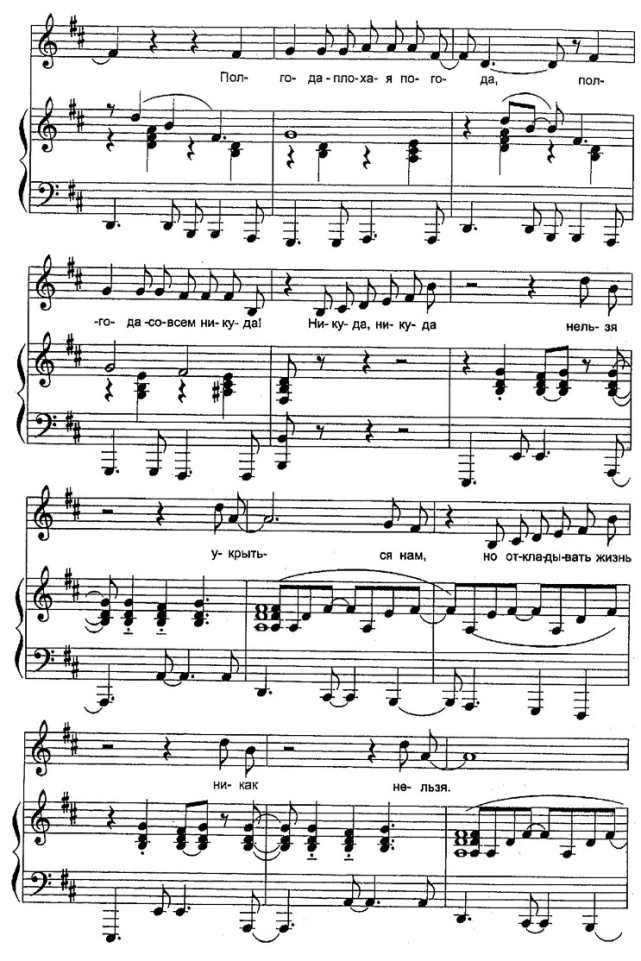 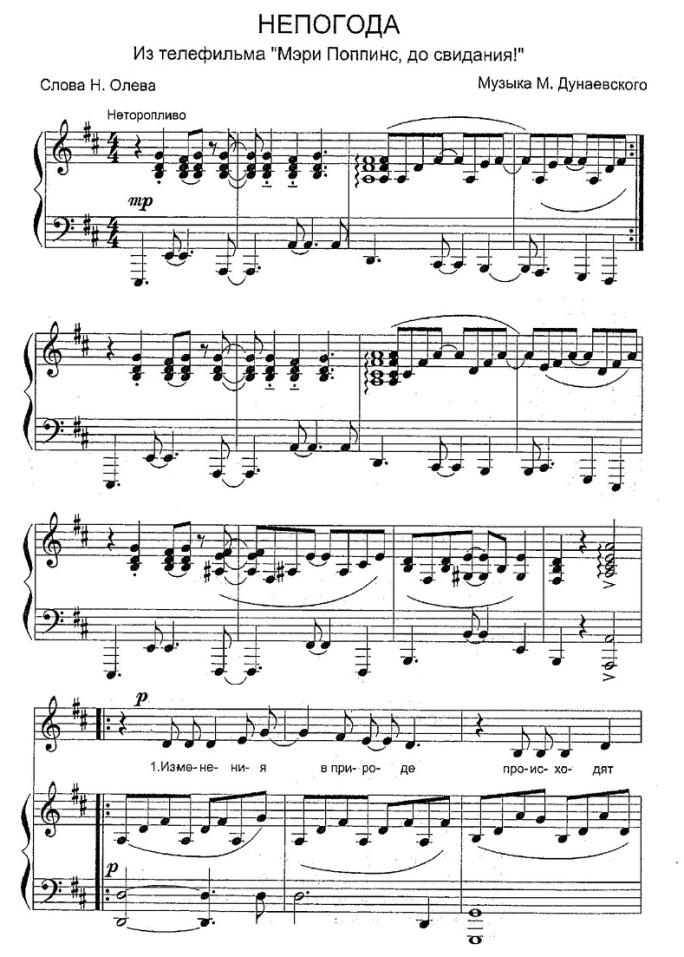 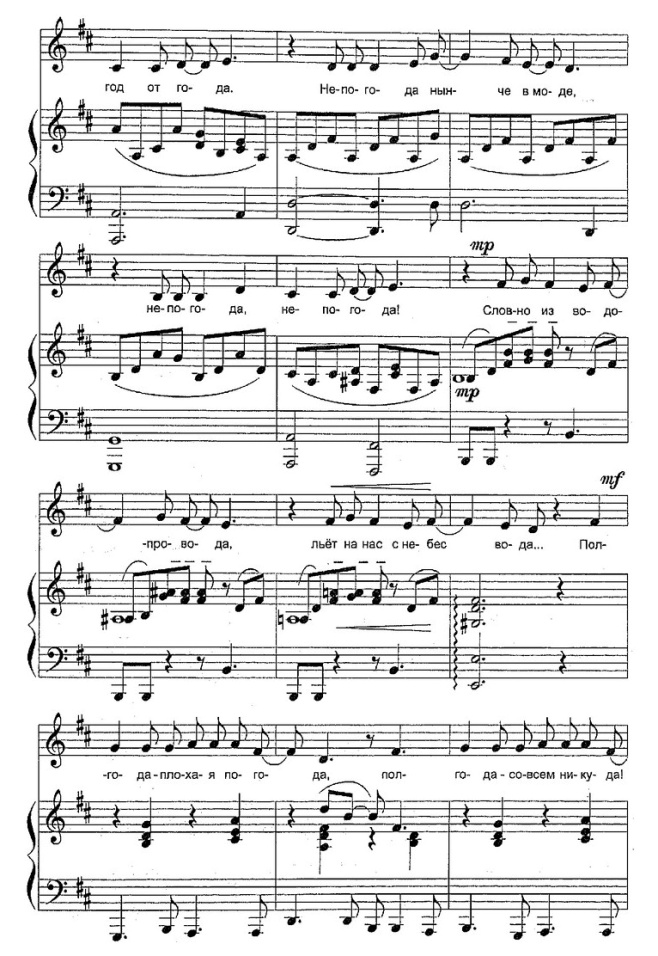 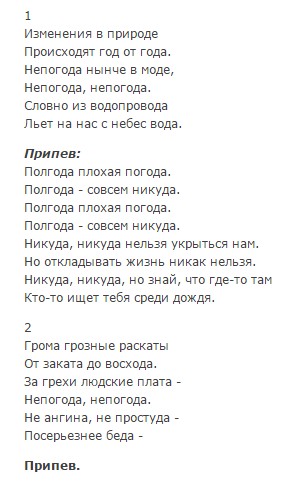 Какая песня понравились больше всего? Почему? Мне нравится песня НЕПОГОДА. Песня спокойная , легкая . Звучание гитары придаёт песне особый смысл. Сейчас такие песни редкость.
Кто из современных исполнителей в наше время исполнял песни из фильма «Мэри Поппинс, до свидания»? Дайте оценку.Оценка  1-5М. Боярский и Чичерина – ВЕТЕР ПЕРЕМЕН (оценка -  4+)М.Девятова –ЛЕВ И БРАДОБРЕЙ(оценка -  5)Нюша –ЛЕДИ СОВЕРШЕНСТВО(оценка -  3)А.Воробьев -  33 КОРОВЫ(оценка -  3)
СПАСИБО ЗА ВНИМАНИЕ